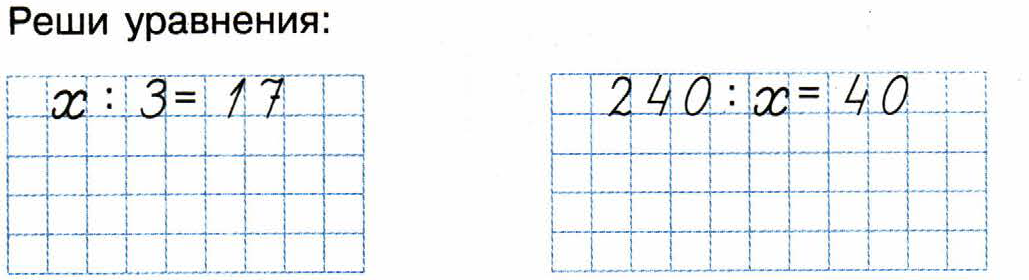 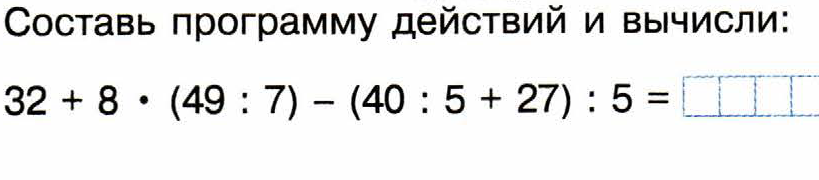 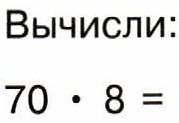 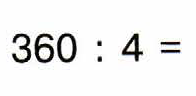 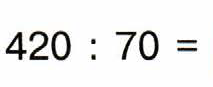 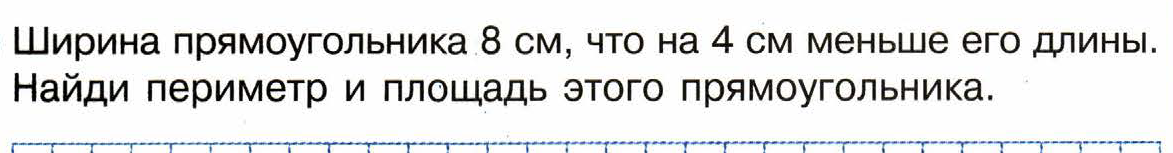 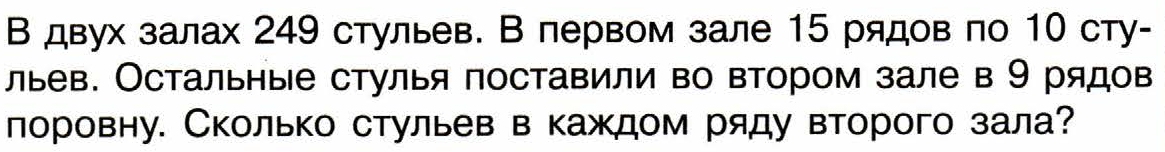 249
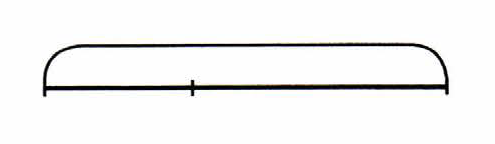 2
1
?
?
?
?
?
?
?
?
?
по 10 ст. 15 р.